NUH Inclusive Maternity
Matron for Community Engagement and Innovation.
By Debrah Neale
Identifying the Need
Nottingham and Nottinghamshire Refugee Forum: Supporting asylum seekers and refugees.
Current Maternity Support Needs
Support is tailored to individual circumstances. We provide signposting and support for women in areas such as 
Debt Advice
Welfare assistance
Housing support
We aim to help women and birthing individuals rebuild their lives with dignity and stability
Case Study
Nottingham & Nottinghamshire Refugee Forum (NNRF)
Client A 
Language Barrier 
Trust in Healthcare Practitioners
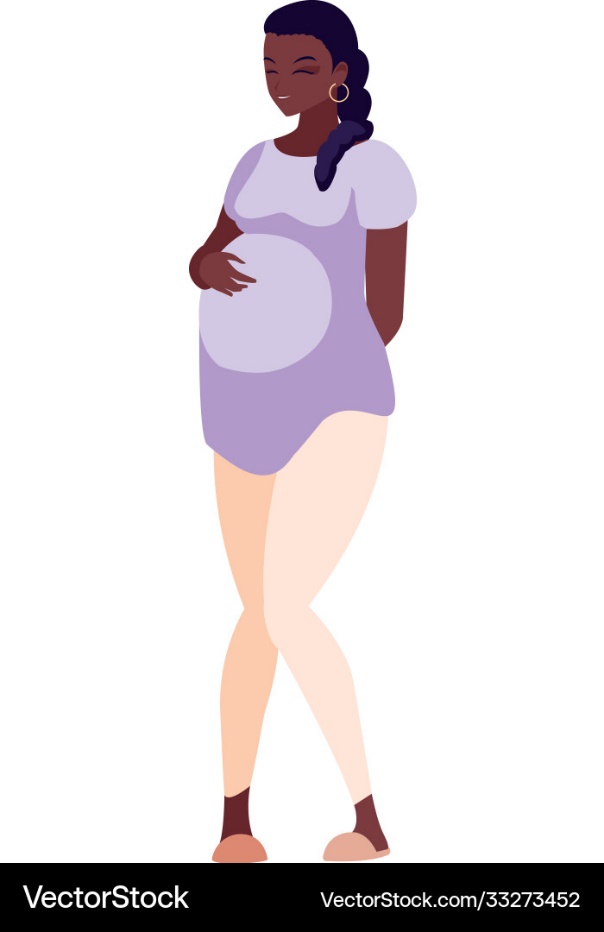 [Speaker Notes: The initiative arose from the initial engagement of Client A, an asylum seeker, with the Nottingham & Nottinghamshire Refugee Forum (NNRF) via a drop-in service. Client A presented with several complex needs: she was isolated, facing significant language barriers, and visibly distressed due to past trauma. Her limited interaction with other services was primarily rooted in a deep mistrust of statutory bodies, a common experience among newly arrived asylum seekers. This situation highlighted the need for trauma-informed, trust-building approaches, especially for women navigating new and unfamiliar systems.]
Developing The Offer
One-to-One Support
Women’s Group
Trust & Empowerment
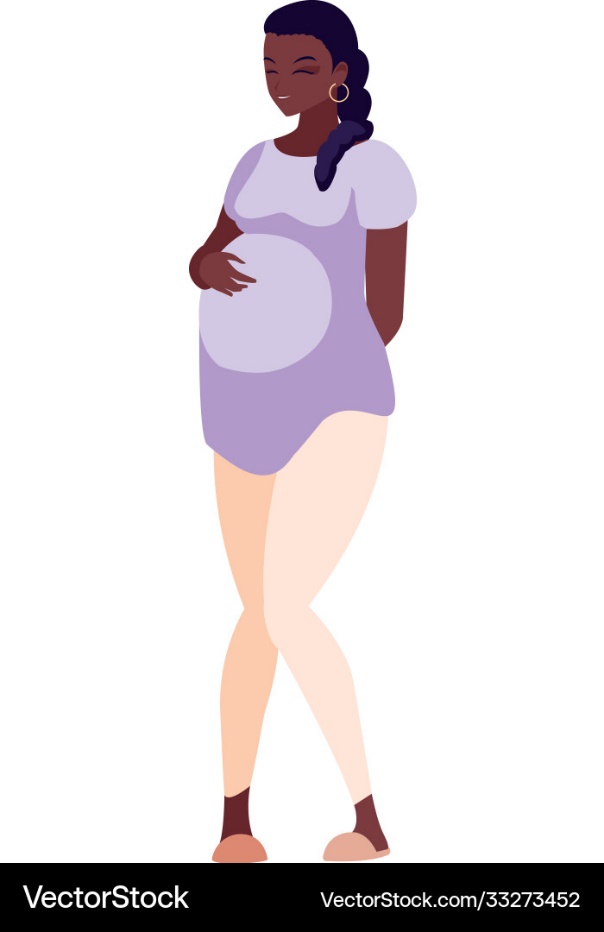 [Speaker Notes: In response, NNRF offered tailored one-to-one support sessions and gentle encouragement to attend the women’s group, a safe, culturally sensitive space where women and birthing people clients could build connections and gain confidence. Over time, this consistent and non-judgmental approach allowed Client A to build trust in available support. This empowerment and safe engagement framework was central to developing our offer for vulnerable clients like her.]
Client Journey: A Holistic Intervention
Multi-Disciplinary Approach 
Safeguarding 
Personalised Care
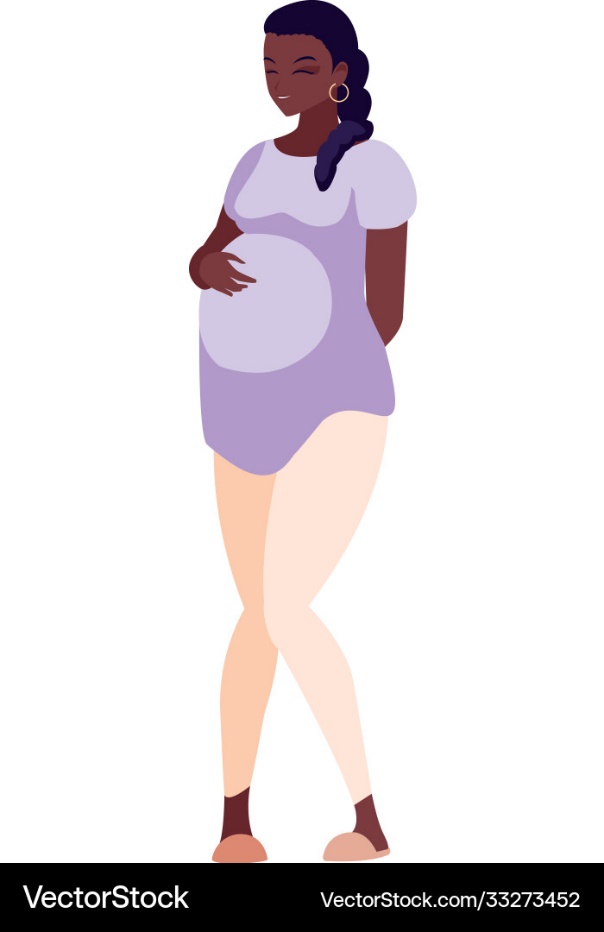 [Speaker Notes: As Client A became more comfortable, she shared a safeguarding concern that had previously gone unnoticed by other professionals. Fortunately, NNRF was already actively participating in multi-agency safeguarding forums, including the local specialist midwifery team. The concern was raised during one of these sessions, prompting immediate action.
 
The forum quickly coordinated a comprehensive support plan, which included:
Involvement of specialist safeguarding professionals
Referral to mental health support
Ongoing monitoring and advocacy from NNRF
 
Client A’s needs were met through this responsive and collective approach, which might not have been possible without the trusting relationship built over time.]
Lessons Learned
This case reinforced the importance of:
 
Patience and persistence in trust-building
Safe, gender-specific spaces where clients can feel empowered
The role of multi-agency forums in picking up and addressing safeguarding issues that may otherwise be missed
Recognising that disclosure often happens not during formal assessments, but in spaces where clients feel safe and heard
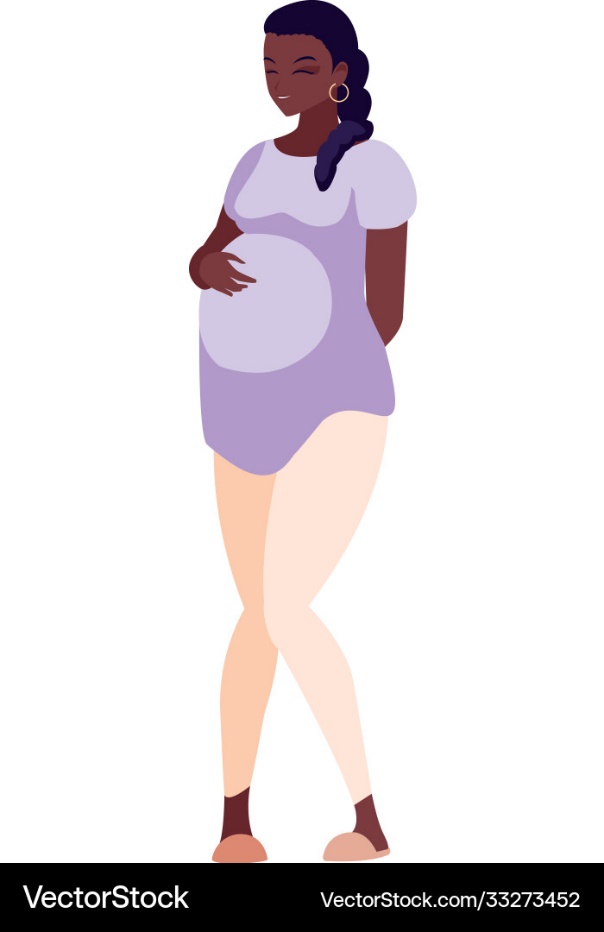 [Speaker Notes: Read Slide]
Key Learnings for Wider Practice
Trust is transformative: Clients are more likely to disclose risks or trauma when supported consistently by people they trust.
Partnerships are powerful: Multi-agency working creates opportunities for information sharing and faster responses to hidden risks.
Holistic, person-centred support is essential for working with asylum seekers, particularly women who may be facing gender-specific challenges.
Safe community spaces, like the women’s group, act as both preventative and therapeutic interventions.
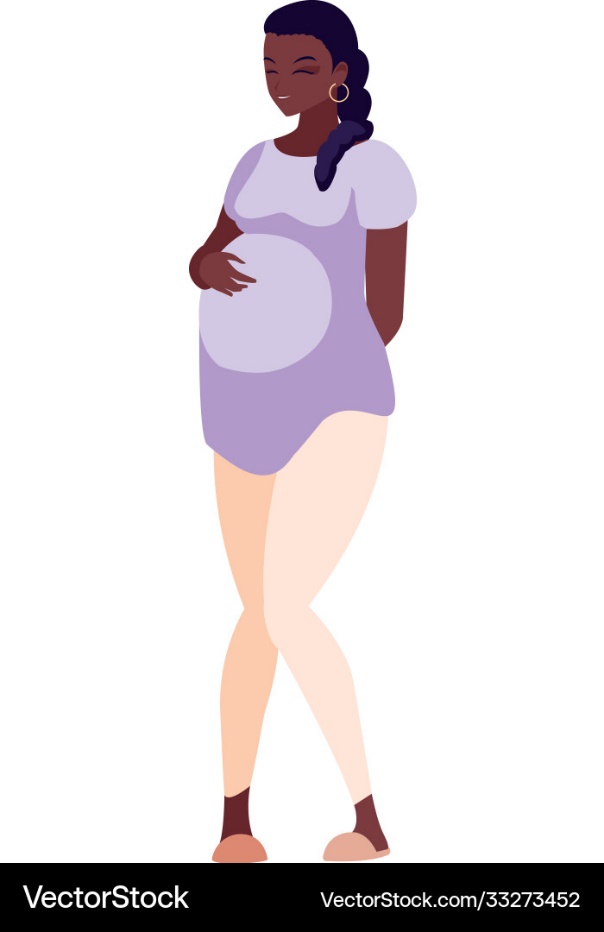 [Speaker Notes: Read Slide]
Client Reflection
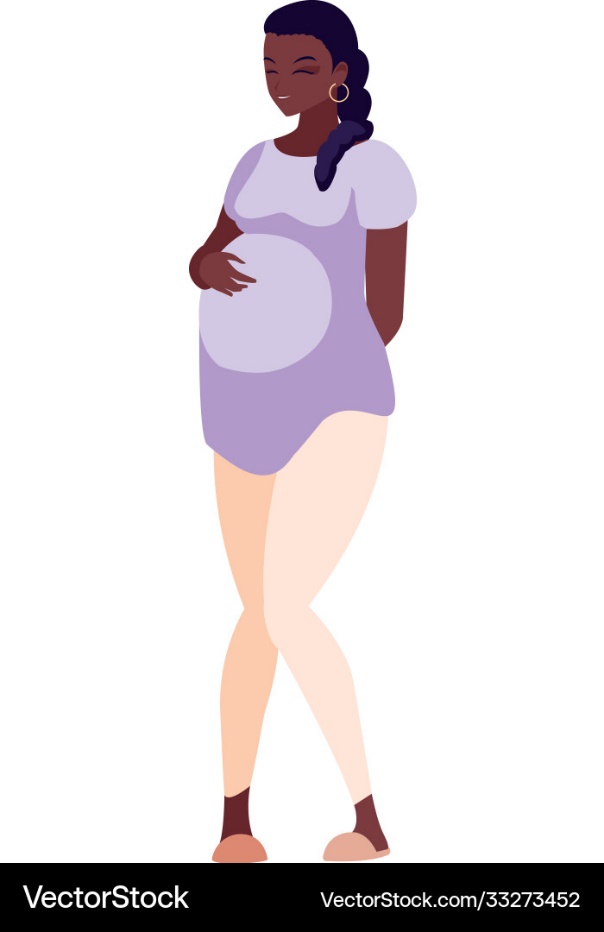 “I feel so lucky that this city has groups like this. You helped me when I didn’t trust anyone. Now I know I’m not alone.”